TPM CIRCLE NO :- 01
ACTIVITY
KK
QM
PM
JH
SHE
OT
DM
E&T
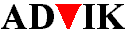 KAIZEN  IDEA SHEET
P15
TPM CIRCLE NAME:  Achiever
LOSS NO. / STEP
DEPT :- MACHINE  SHOP
RESULT AREA
P
Q
A
B
C
D
S
M
CELL:- A105 FL WT
CELL NAME:- oil pump
MACHINE / STAGE  :-  DRILL MACHINE
OPERATION  :-  DRILLING
KAIZEN THEME: To identify clamping and de -clamping pipe
IDEA :-To used standard size Allen bolt for fixture setup
PROBLEM PRESENT STATUS – hydraulic pipe  connect fixture that time getting difficulty in clamping and de-clamping pipe identified
COUNTERMEASURE:- 
1.  Difficult to identify clamping and de-clamping pipe so  identification marking colour coding has to define
BENCHMARK
MINOR
TARGET
0
KAIZEN START
15.08.2016
TDC
26.08.2016
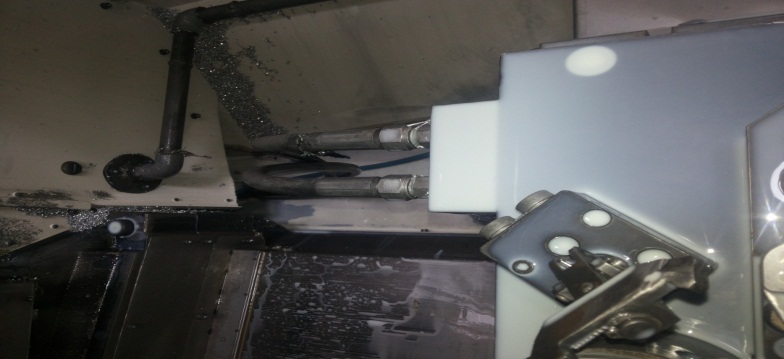 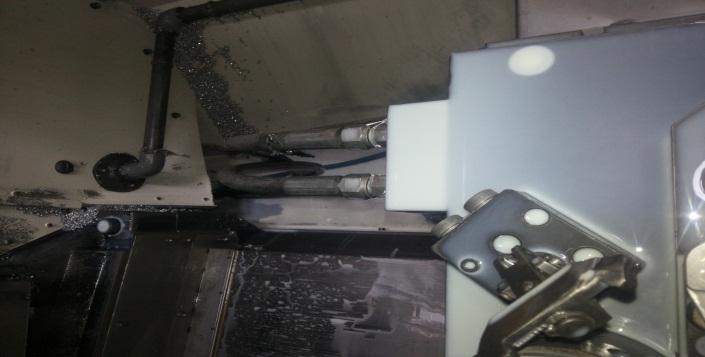 KAIZEN FINISH
26.08.2016
TEAM MEMBERS  :KESHOR PAWAR,
MARUTI PATIL
BENEFITS :-
INCREASES PRODUCTIVITY
KAIZEN SUSTENANCE
After
Before
WHAT TO DO:


HOW TO DO:-


FREQUENCY :- Daily.
WHY - WHY ANALYSIS :- 
Why1 :- No identification marking 
Why2 :-   no identification clamping and de-clamping pipe
Why3 :-   minor stoppages for identification pipe 
Why4 :-   set up time increases
RESULT : Reduce set up time
ROOT CAUSE : Time saving
REGISTRATION NO. & DATE : 15.08.2016
REGISTERED BY     :- Umesh pimple
MANAGER’S SIGN :-  D Y . pawar
1
1
1